Chapter 2
The Athletic Health Care Team
Athletic Health Care Team (AHCT)
Effective delivery of health care and sports medicine services to participants in sports and other physical activities is best achieved through a comprehensive team approach. Team typically includes but is not limited to:
Physician as Medical Director
Board of Certification (BOC) Certified Athletic Trainer
School nurses, medical specialists, dentists, counselors and others 
EMS personnel
Athletic Health Care Team (AHCT) (Almquist et al., 2008)
AHCT coordinates on site with coaches, administrators, athletes and parents to prepare all aspects of a comprehensive medical care plan for a particular setting.
Typically a secondary school setting
 AHCT should have constant dialogue regarding conditioning programs, equipment and environmental conditions
AHCT in the Secondary School
A task force outlined in detail the critical functions of the AHCT and identified and defined the components necessary to provide medical care effectively in the secondary school setting (Almquist et al., 2008)
11 specific functions necessary to ensure “appropriate medical coverage” is provided

Consensus statement developed by the National Athletic Trainers’ Association (NATA, n.d.)
Athletic Health Care Team (AHCT)
The team’s role in medical management of athletes includes:
Coordinating pre-participation physical exams.
Providing medical management of injuries and illnesses on and off the field. 
Coordinating, rehabilitation and a safe return to participation after illness or injury. 
Providing education and counseling for coaches, athletes, and parents. 
Providing proper documentation and medical record keeping.
Sports Medicine
Definition: “A field that uses a holistic, comprehensive, and multidisciplinary approach to health care for those engaged in sporting or recreational activity.” (Dirckx, 1997)

Practitioners may include primary care physicians, orthopedic surgeons, athletic trainers, sports physical therapists, dentists, exercise physiologists, conditioning coaches, and sports nutritionists.
Key Sports Medicine Team Members
Coaches

BOC Certified Athletic Trainer

Team Physicians
Coaches
Coaches in school settings should be trained in:
First aid and CPR. Operation of an automatic external defibrillator (AED).
Basic conditioning procedures.
Maintenance and fitting of protective equipment.
Recognition and management of common sports injuries.
Skills instruction.
Team Physician
Duties:
Coordinate preparticipation screening, examination and evaluation.
Manage injuries on the field.
Provide for medical management of injury and illness.
Coordinate rehabilitation and return to participation.
Provide for proper preparation for safe return to participation after an illness or injury.
Team Physician
Integrate medical expertise with other health care providers, including medical specialists, athletic trainers, and allied health professionals.
Provide for appropriate education and counseling regarding nutrition, strength and conditioning, ergogenic aids, substance abuse, and other medical problems that could affect the athlete.
Provide for proper documentation and medical record keeping.
BOC – Certified Athletic Trainer
An allied health care professional with extensive education in clinical care & prevention of sports injuries.
Athletic trainers receive formal instruction from accredited programs in the following  practice domains: 
Injury prevention, recognition, evaluation, and immediate care, treatment, and rehabilitation.
Health care organization and administration.
Professional development and responsibility.
National Athletic Trainers’ Association(NATA)
NATA is the professional membership association for certified athletic trainers and others who support the athletic training profession.
Founded in 1950.
More than 30,000 members worldwide today.
Visit:
http://www.nata.org/
For more information
BOC Athletic Trainer Certification
To qualify:
Complete a CAATE-accredited Athletic Training Education Program (ATEP).
Take certification examination that is now offered via a national network of computerized testing centers.
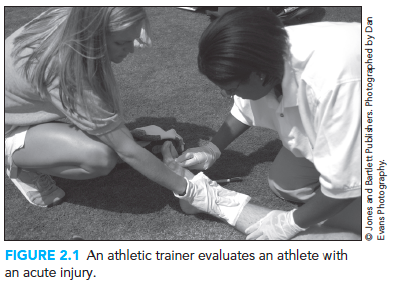 Commission on Accreditation of Athletic Training Education (CAATE)
CAATE-accredited programs must include formal instruction in the following subject matter areas:
Human anatomy, Human physiology, Exercise physiology, Kinesiology/Biomechanics, Chemistry, Biology, Physics, Statistics, and research design
Professional content in athletic training.
CAATE: Professional Content
Risk management and injury prevention
Pathology of injury and illnesses
Orthopedic clinical examination and diagnosis
Acute care of injuries and illnesses, medical conditions, and disabilities
Therapeutic modalities, conditioning, rehabilitation exercise, pharmacology, and nutritional aspects of injuries & illnesses
Psychosocial intervention and referral
Health care administration
Professional Settings for Athletic Trainers
Today the types of job settings for athletic trainers have increased dramatically as the profession gains more public recognition. The following are common settings:
Colleges/Universities
Secondary Schools
Professional Sports
Rehabilitation Clinics/Hospitals
Industrial Settings
Military
Sports Medicine Clinic
Growth during the 1980s
Staffed with orthopedic surgeons, athletic trainers, and physical therapists
Patients - high school, college, and recreational athletes
Services – physical therapy, fitness evaluation and exercise prescription, lifestyle counseling, evaluation and treatment of injuries, research (Weidner, 1988) and outreach AT coverage for schools
Secondary School Setting
Including a BOC-certified athletic trainer on the high school staff can greatly enhance the overall quality of sports medicine services.
Direct link between the injured athlete and the appropriate medical services.
Schools have a variety of options available to them if they want to hire a BOC-certified athletic trainer.
Teacher and athletic trainer
Full time athletic trainer
Contract services athletic trainer
Locating a BOC-Certified Athletic Trainer
NATA Career Center

CAATE-approved Universities